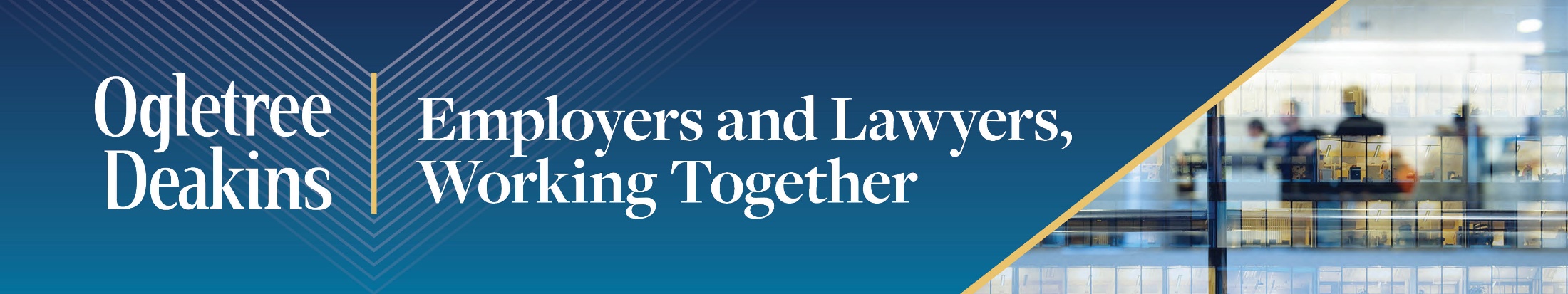 Employment Law Update
Presenter
Corie Anderson (Minneapolis)
Agenda
Pay Transparency
Minnesota Paid Family and Medical Leave
Earned Safe and Sick Time
Amendments
Proposed Rules
Restrictive Employment Covenants Void in Service Contracts
Pay Transparency – January 1, 2025
No new guidance from Minnesota.
Employers with 30 or more employees must disclose “in each posting for each job opening with the employer the starting salary range, and a general description of all of the benefits and other compensation…”.
It does not matter where the job is located.
Pay Transparency
Salary range must be made “in good faith”.
If no salary range, must list fixed rate.
It is the initial rate/range for the job posted.
Benefits should be at least generally detailed.
State-Funded Paid Family and Medical Leave (Effective January 1, 2026)
Initial Premium Rate (payroll tax) = 0.88% 
Employer/employee may split 50%
Premium rate set annually
Paid via unemployment insurance account
Deduction is capped for each employee at OASDI limit (same as Social Security program)
Employers with less than 30 employees pay reduced premium if certain conditions met
State-Funded Paid Family and Medical Leave (Effective January 1, 2026)
Employers may begin deductions from paychecks starting January 1, 2026
First premium payments due April 30, 2026
First premiums based on wages from January 1, 2026 – March 31, 2026
State-Funded Paid Family and Medical Leave (Effective January 1, 2026)
All employees – including part-time
Employee covered if works more than 50% of the year in Minnesota
Leave in minimum increments of 1 calendar day.
Leave cannot be reduced by any period of paid or unpaid leave take for prenatal care
State-Funded Paid Family and Medical Leave (Effective January 1, 2026)
Employer must maintain benefits coverage (so long as employee continues to pay their portion).
Applicants can only apply for benefits associated with intermittent leave when they have accumulated 8 hours or unless 30 calendar days have lapsed since the initial taking of the leave.
State-Funded Paid Family and Medical Leave (Effective January 1, 2026)
Premium rate calculator tool to calculate entire workforce or single employee: https://info.paidleave.mn.gov/employers/premiums/index.jsp
PFML is taxed as income (state pays employee directly).
Employers may supplement lost wages with PTO, etc.
State-Funded Paid Family and Medical Leave (Effective January 1, 2026)
Must inform employees of rights by December 2025. 
Notice poster, information materials online
Can require concurrent FMLA if eligible
This does NOT replace ESST!
ESST pays for time off
PFMLA protects job and partially replaces wages
Earned Sick and Safe Time - Amendments
Recent amendments:
Employers must pay employees at the same “base rate” they are paid at the time they take ESST.
They can be required to use in minimum 15-minute increments (no more than 4 hours for salaried).
All PTO in excess of the minimum ESST amount must meet or exceed the ESST minimum standards and requirements if able to use for ESST reasons.
Earned Sick and Safe Time – Proposed Rules
Did not address any critical issues or incorporate helpful FAQs.
Accrual year is calendar year if not communicated.
Cannot require them to use ESST.
Unprotected if they don’t use ESST.
Misuse is not protected
Pattern of misuse = may demand documentation
Can’t restrict ESST based on past misuse
Earned Sick and Safe Time – Proposed Rules
Location of hours worked: 
If anticipated more than 50% in MN, all hours count towards ESST accrual.
If less than 50%, only hours worked in MN apply
Discusses how to apply ESST to “indeterminate shift” (not a normal 8 to 5 job).
Must credit ESST each pay period.  Accrued when processed and created time on payroll.
Earned Sick and Safe Time – Proposed Rules
Increments of time accrued – may be 1 hour minimum.
Discusses accrual and advancing methods:
May advance ESST at beginning of employment for hours expected to work the first year
Changing from accrual to frontload and vice versa:
Cannot do mid-year
Advance notice for next accrual year
Restrictive Employment Covenants Void in Service Contracts (Effective July 1, 2024)
Agreements executed on or after July 1, 2024 cannot have any provision that “restrict[s], restrain[s], or prohibit[s] a customer from soliciting or hiring the service provider’s employee. 
If they do have such provision(s), they are void and unenforceable, and the service provider must provide notice to its employees of the law and the unenforceable provision of the agreement that it has with its customer. 
This does not disrupt current contracts but does require notice.
Restrictive Employment Covenants Void in Service Contracts
Conversion fees may be disallowed if they are so large a buyout that the result would deter a customer from hiring the employee directly. 
The only consequence for violating the law is that the provision of the contract is void. 
Unlike Minn. Stat. 181.988, there is no statutory penalty for violation such as attorneys’ fees (at this time).
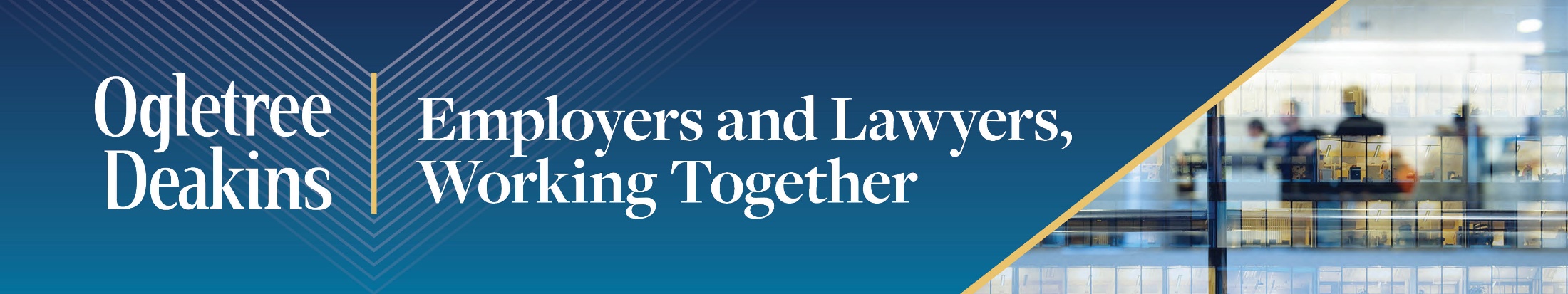 Questions?
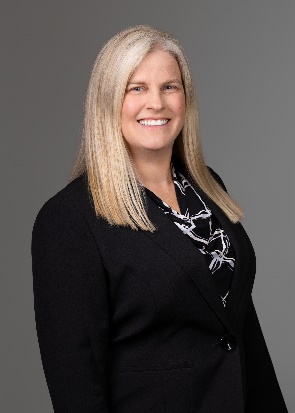 Corie J. Anderson
Shareholder
Corie.Anderson@ogletreedeakins.com
612-263-8022